Physical Education
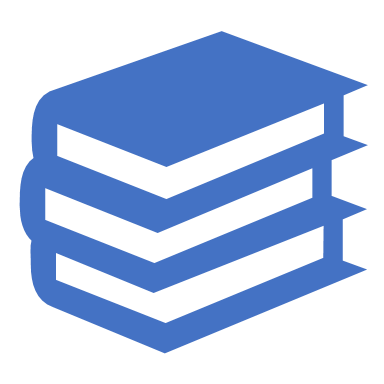 Mr. Moyer
May 11 – May 15, 2020
Classes 146, 149
Standard 2: The physically literate individual applies knowledge of concepts, principles, strategies and tactics related to movement and performance.
Purpose of Event: Locomotor Movements, Agility, Strength
Materials Needed: None
Objective: Students will work individually to develop strategies and strength in order to finish the video – LOCKDOWN featuring Coach Moyer.
Phys. Ed.
Instructions
Play my intro/exercise video
Watch the exercise video.
The video is accompanied with instructions on how to complete the tasks. Watch the video once without performing the exercise
Complete the exit slip on a separate piece of paper
Exit slips are 3 questions usually answered in one sentence or less. Questions relate to the previous two weeks work.
Have fun!
Phys. Ed.
Intro Video/Exercise Video #1





Mr. Moyer contact information
Phone – 724.949.0068
Office Hours – Monday to Friday, 8am to 9m
2.   Email – jmoyer@thewatsoninstitute-fa.org
Phys. Ed.
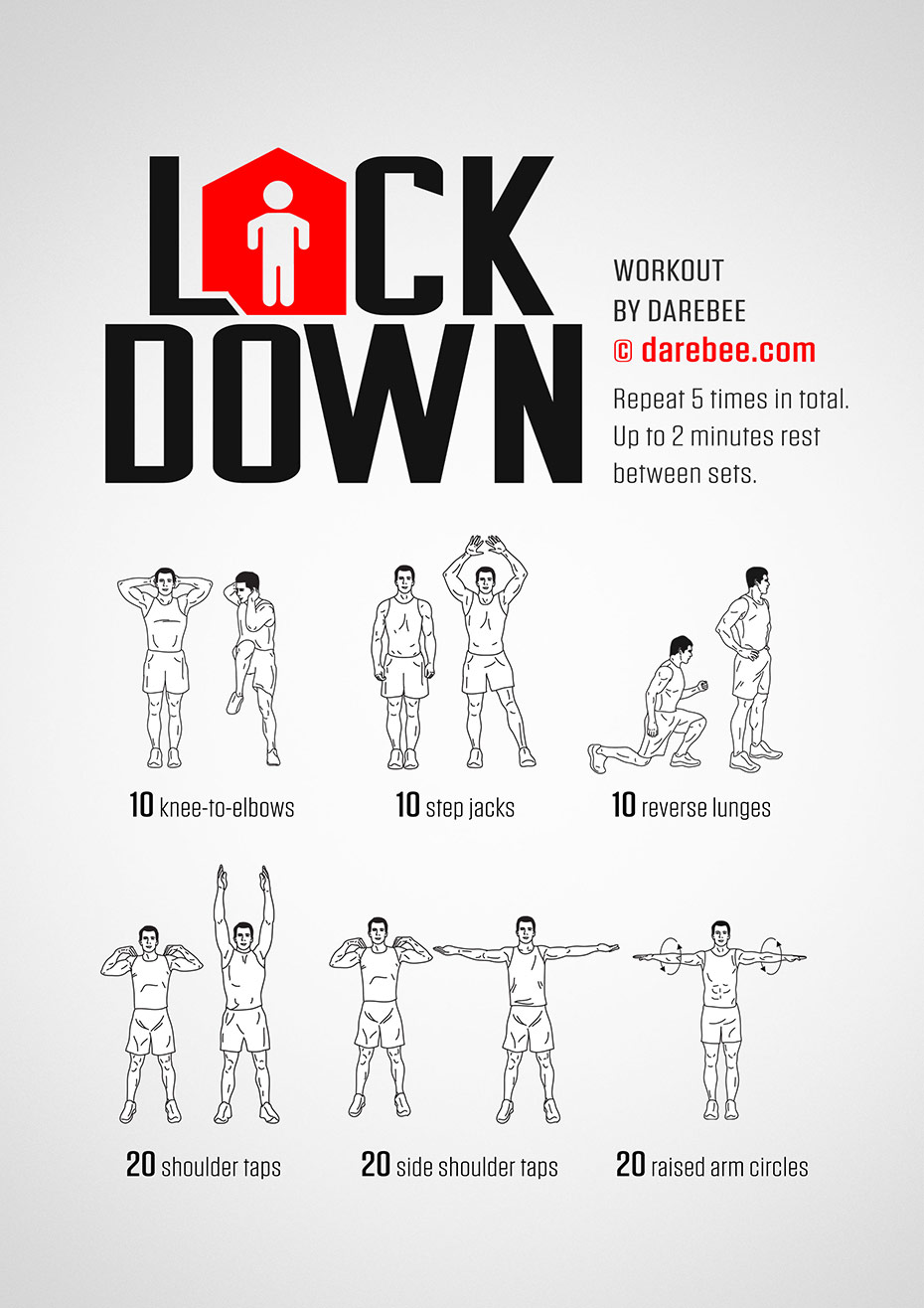 Exit Slip Questions
Were you able to complete the lunge step ups? If so, how many?
Who was one of your partners for an exercise? If you did not have a partner, are you able to find someone in your household?
What level did you complete during the exercise routine?
Phys. Ed.
The END!

Stay active
Stay healthy
Stay tuned for more!
Phys. Ed.